What is normal and abnormal sleep
Prof J. Verbraecken
Dept Pulmonary Medicine and Multidisciplinary Sleep Disorders Centre
UZA/UA, Belgium
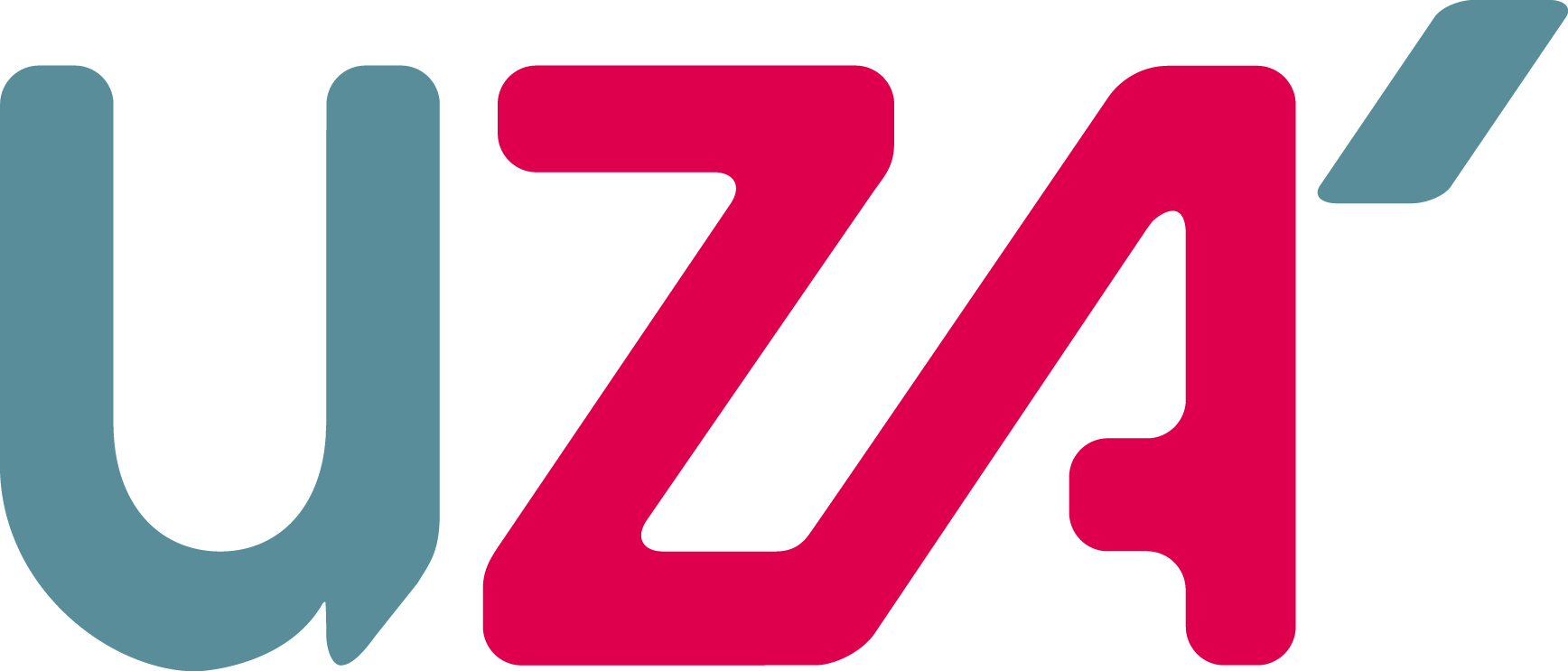 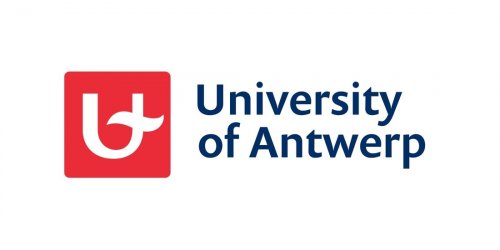 Disclosure of speaker’s interests
Courtesy to M Klaaver and R Rijsman
Light sleep





Deep sleep
EEG States                                of Being
Stage 1
Non 
Rapid  
Eye 
Mov
Stage 2
Stage 3
REM
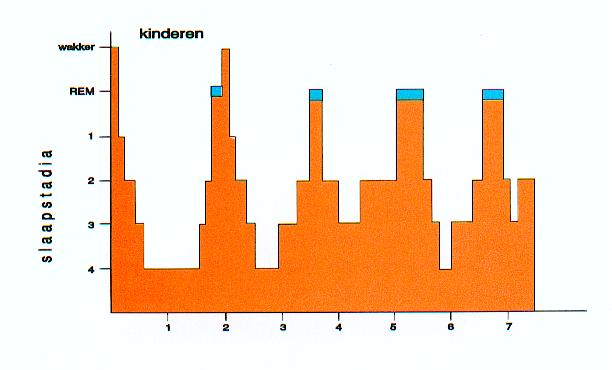 Sleep pattern according to age
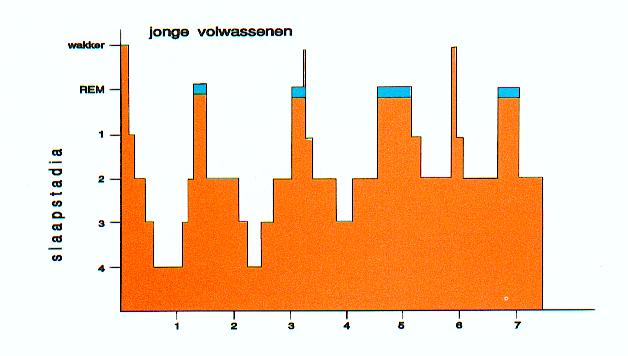 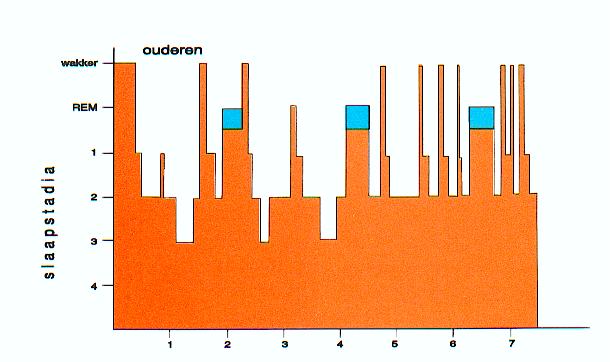 Normal Sleep Need
Fatigue: do you sleep enough ?
Distribution Sleep stages Children/young adults
Wake < 5% of the night
TIB= time in bed(total time recorded)
TIB
TST=Total Sleep Time
TST=SPT-WASO***
*
*
*
*
*
*
*
*
*
*
*
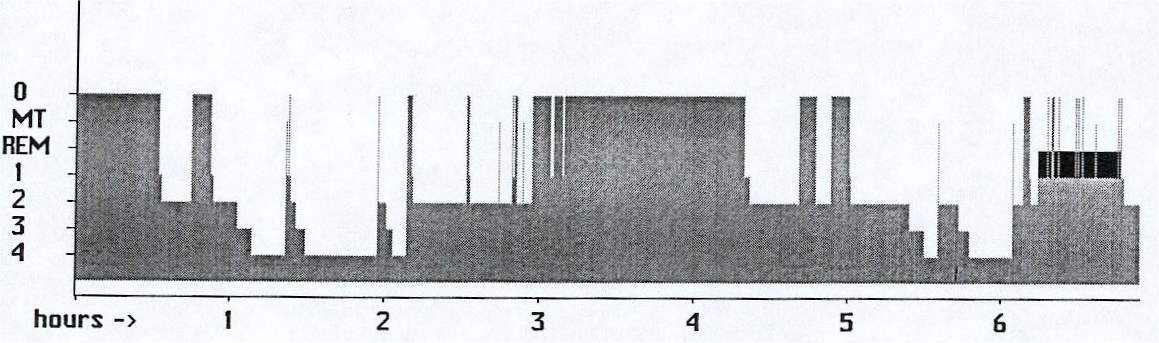 *********
WASO (all periods with *)
( “wake after sleep onset” or intermittent wake)
Sleep latency (SL)
SL
How long is a normal SL ?
REM sleep latency
REM latency
How long is a normal REM sleep latency time ?
SEI=Sleep Efficiency Index
SEI=TST/TIB
Sleep during life span
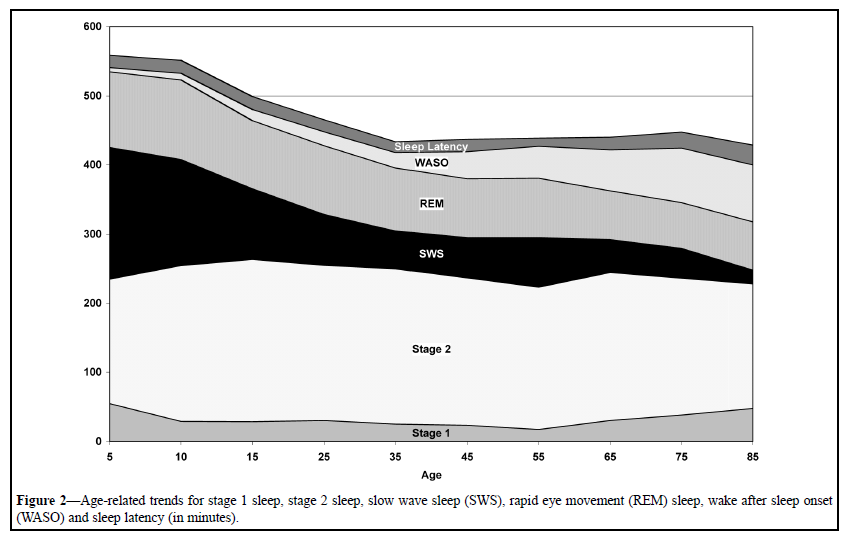 Ohayon MM et al Sleep 2004;27(7):1255-73
Sleep patterns: sex differences
Sleep patterns
Sleep duration: Girls sleep consistently 5-10 minutes longer than boys (6 mnd-11 yrs)
Sleep quality: Girls have less fragmented sleep and better sleep efficiency
Brain maturation: Girls demonstrate an earlier decrease of  delta-waves (~1,2 years earlier)

Sex-specific hormones
Oestradiol influences sleep-wake activity 
Ventro-lateral preoptic nucleus, which stimulates sleep, is influenced by  oestradiol
Women have a shorter circadian period than men
Sex differences in the brain develop already during the fetal phase
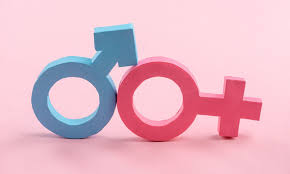 Franco P et al Sleep Med  Rev 2020; 51:101276
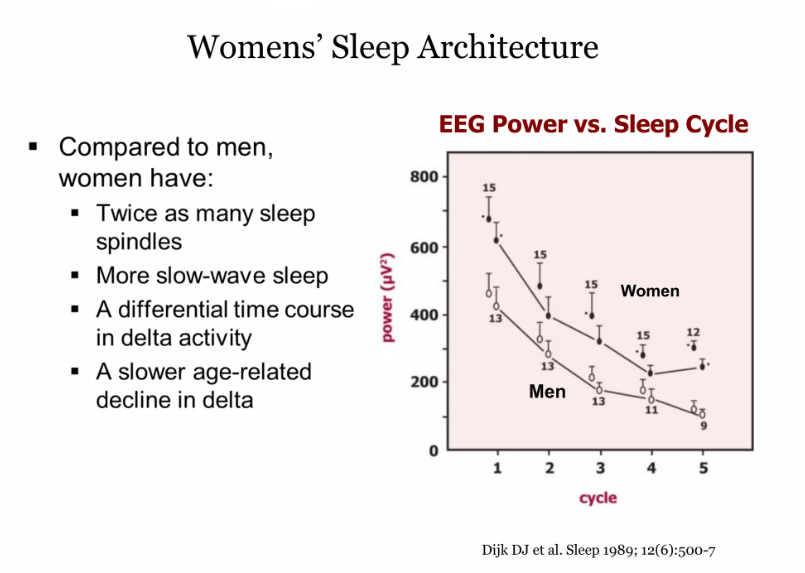 Gender and sleep stages
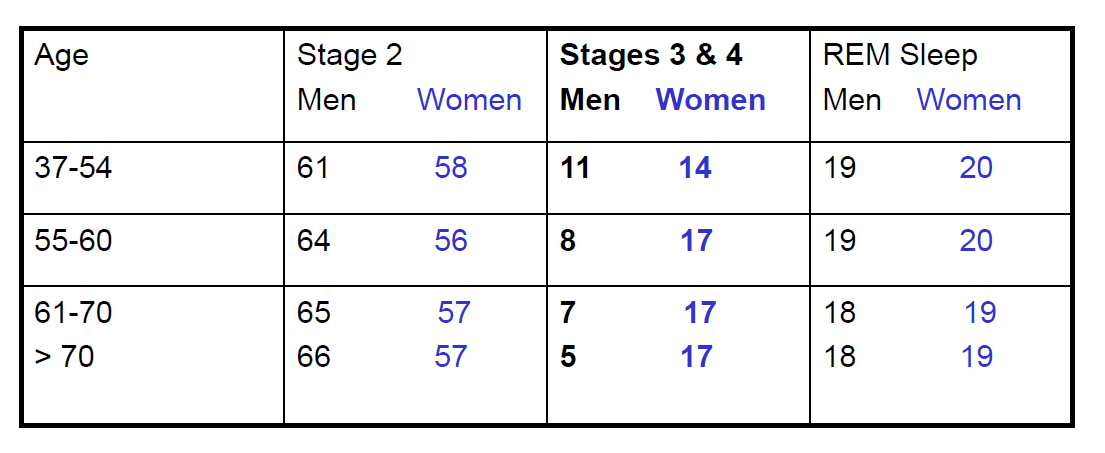 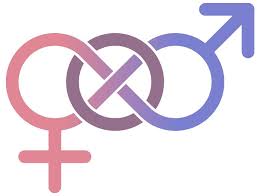 Redline S et al Arch Intern Med 2004;164:406-18
15
Elderly: sleep EEG
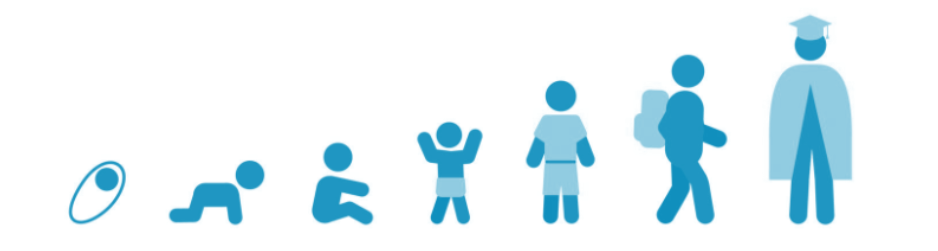 N3 Slow wave sleep 
Reduction 75%–80% relative to  young adults
Prefrontal cortex 
1st and 2nd NREM sleep cycle
SWS wave frequency slows on average with 0.1 Hz  in adults related to cortical -amyloid deposition and poor memory marker 


Male –female difference  
Men > 70 yrs 50% decrease in N3 and increase in N1&N2, not in women
Men > 70 yrs > 3x less N3 compared to age matched women
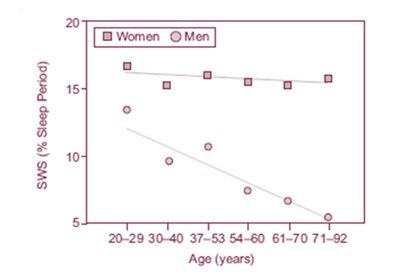 Sleep in women: diagnostics
Polysomnography
Longer sleep latency 
Shorter TST
More SWS
Older women sleep longer with less sleep fragmentation
Ulander M et al Sleep Med Clin 2021;16(4):635-48
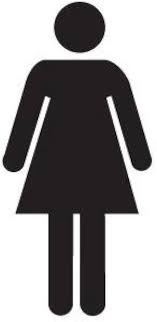 Sleep in childhood - adolescence
Development of differences in sleep
Childhood:
In newborn sleep patterns are not organised
Subtile differences between boys and girls can be detected
Boys demonstrate more restless sleep, girls have longer periods of quiet sleep

Adolescence:
During the first menstruation significant differences in sleep occur
Sex hormones (oestrogen/progesteron) influence the sleep-wake cycle
Progesteron improves sleep duration and quality
Oestrogen protects  probably against sleep apnea
Pengo M et al Chest 2018;154(1):196-206
Sleep in childhood – adolescence:                      Clinical consequences
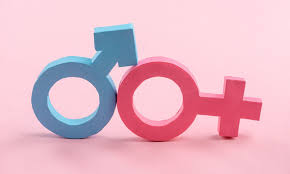 Age 4-8 yrs: 
Boys have 2,5x more risk for sleep disturbances (27,8% vs 10,9%)

Age 12-16 yrs: 
Girls have 2,5x  higher risk for sleep disturbances (24,7% vs 10%)
Girls: more insomnia during adolescence
Boys: more parasomnia's in young years

Explanations for insomnia in adolescent girls
Gender differences in exposure to stress 
Differences in stress reactions
Adolescence related changes in stress hormones
Variations in ovarial hormones
Franco P et al Sleep Med  Rev 2020; 51:101276
Sleep in the menstrual cycle
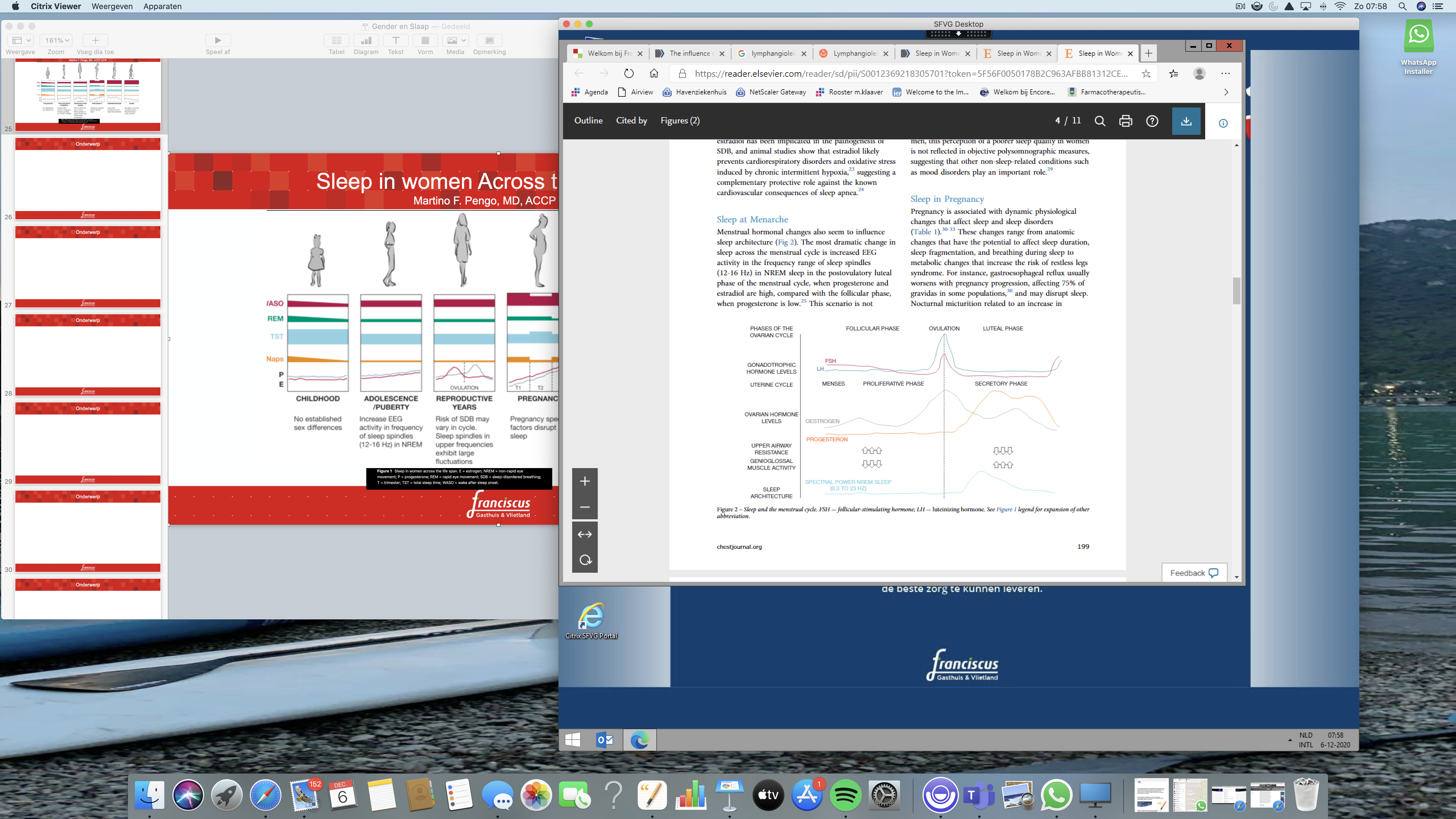 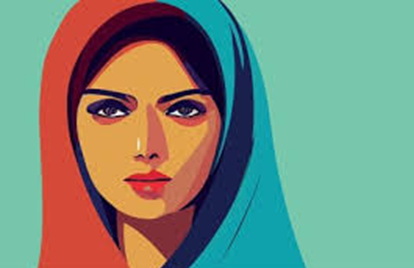 spindles
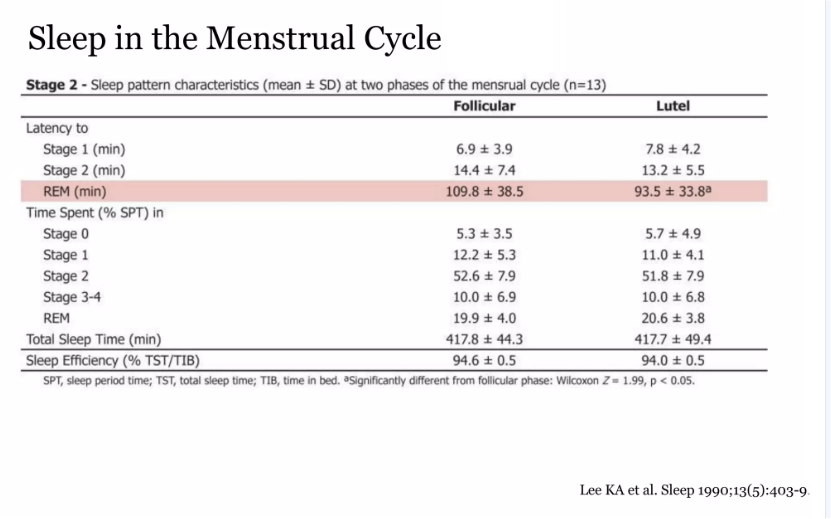 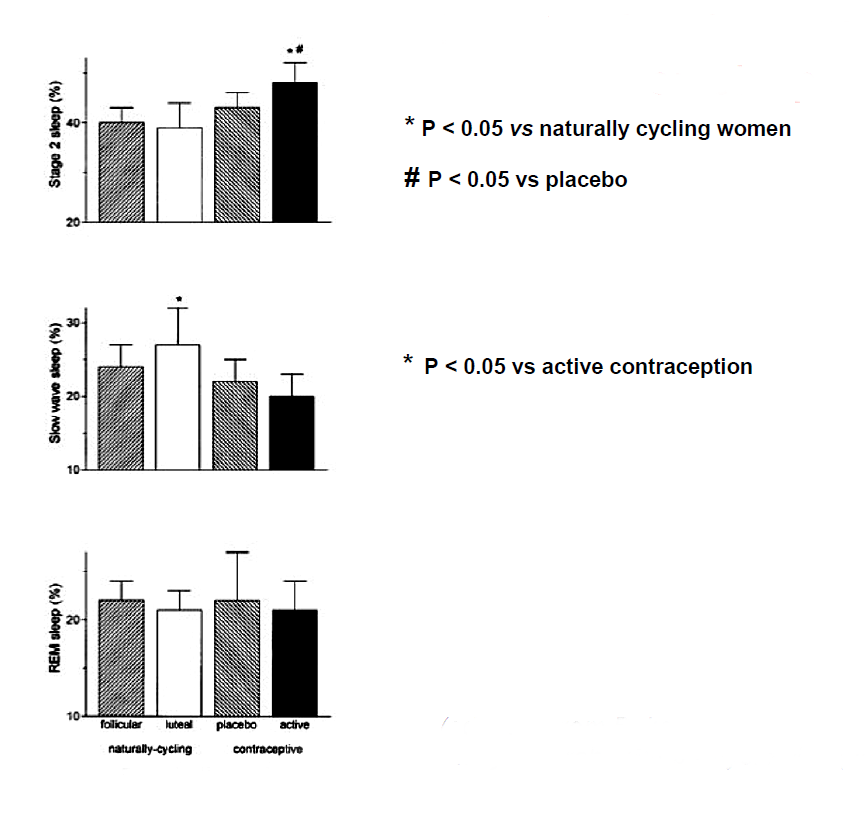 Oral contraconceptives and sleep
N2
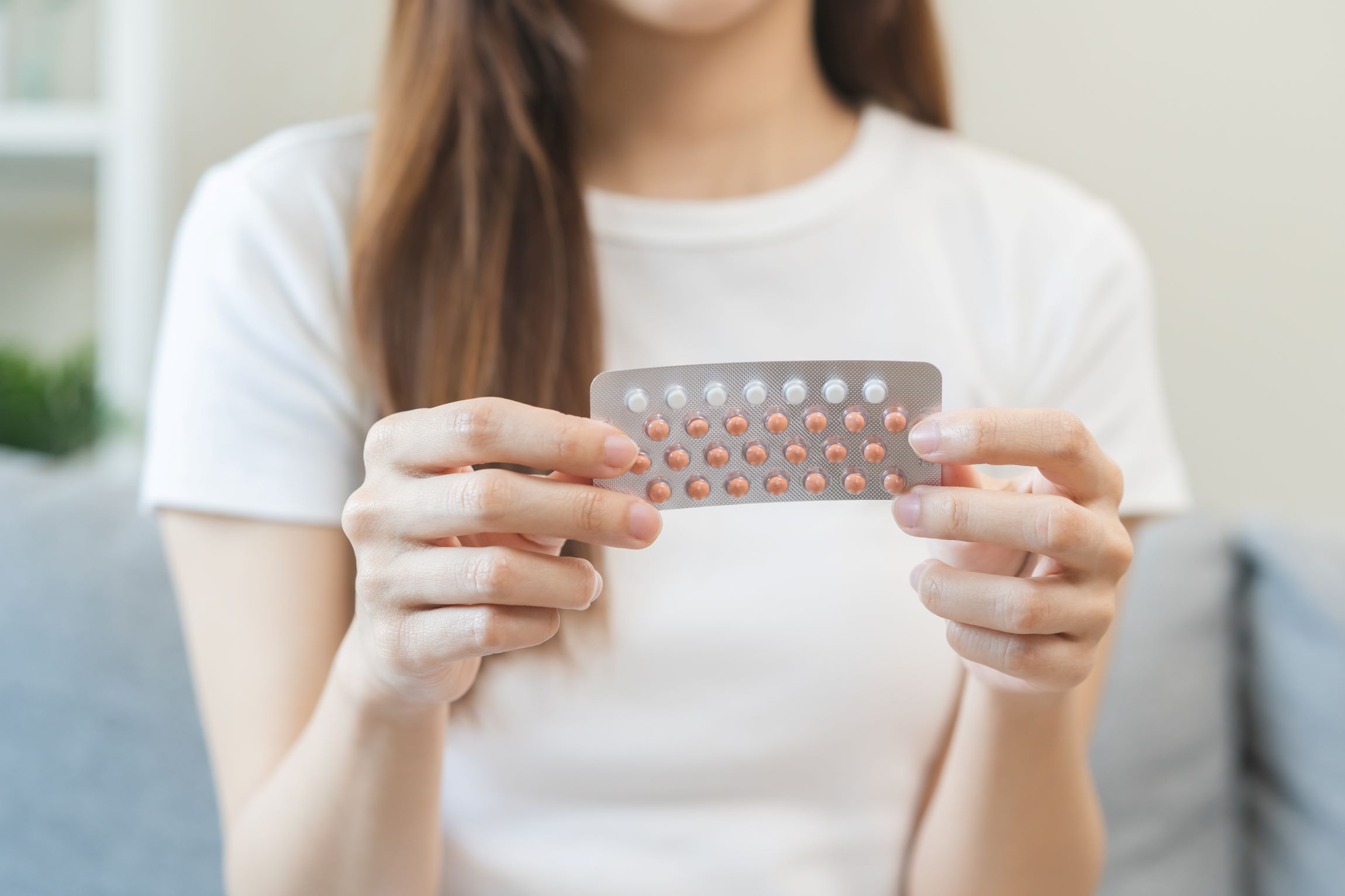 N3
REM
Baker FC et al Pflugers Arch 2001;442(5):729-37
Sleep during pregnancy
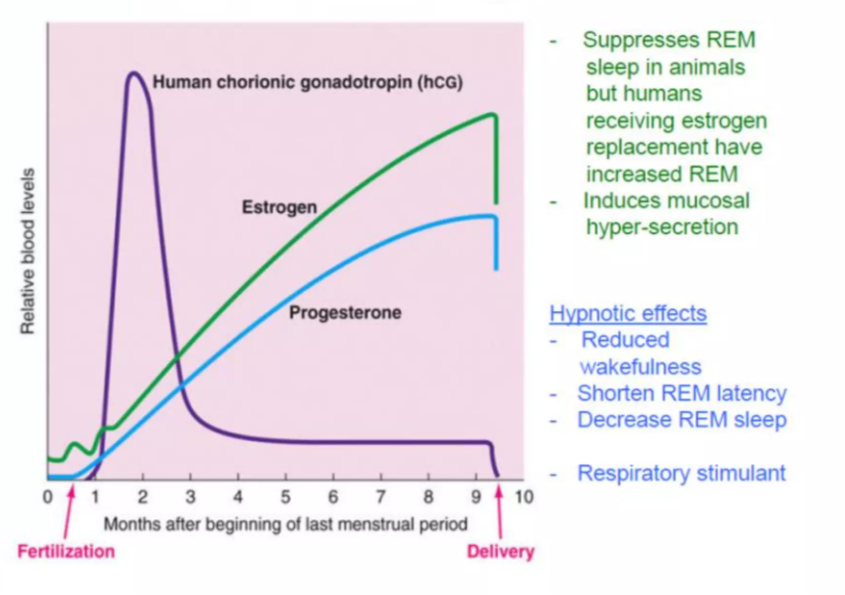 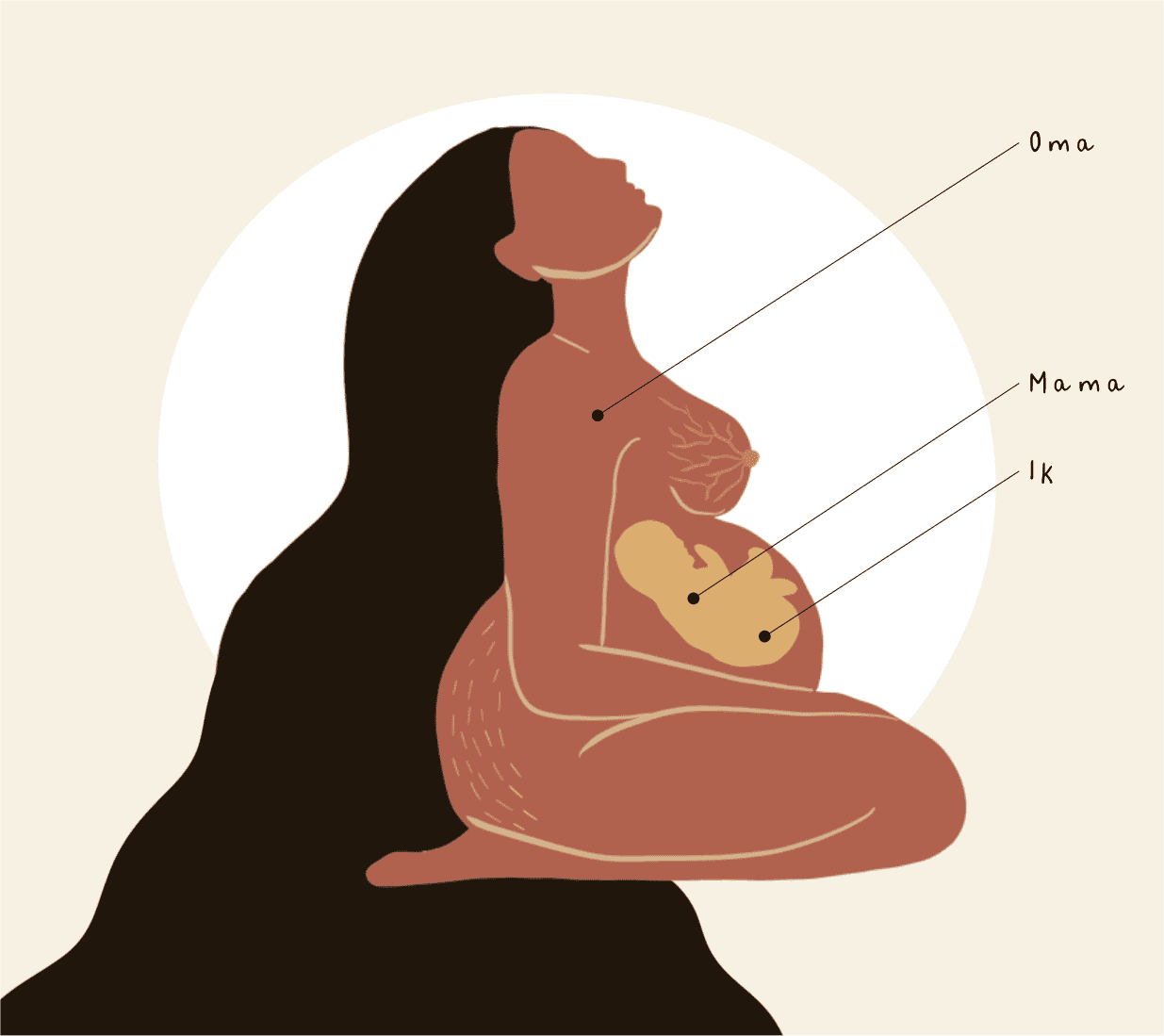 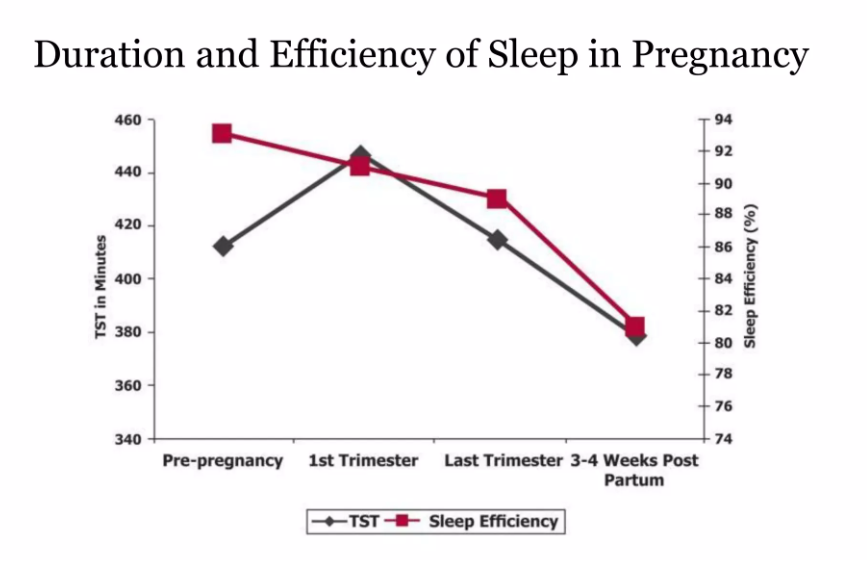 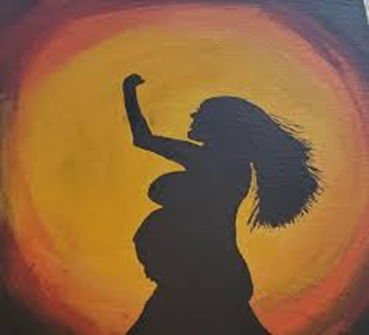 Lee KA T et al Obstet Gynecol 2000;95(1):14-8
Hormonal life phases
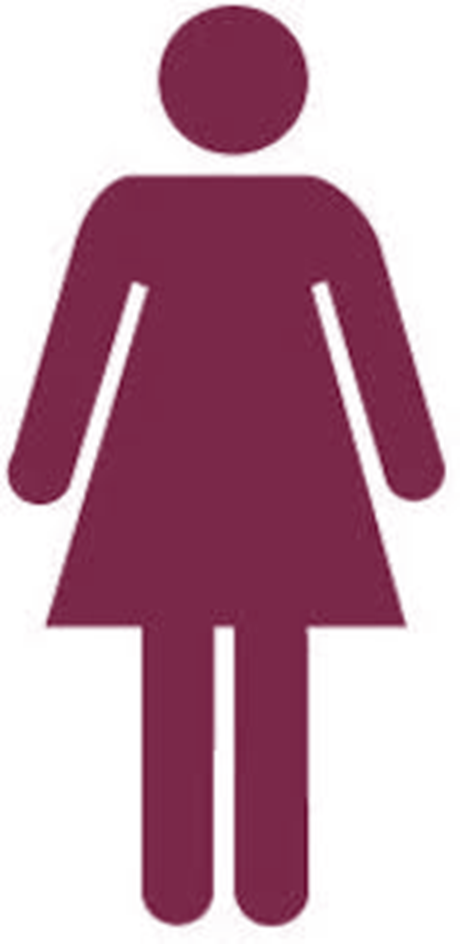 Pregnancy:
Sleep quality decreased with advanced pregnancy  (30 min less in 3rd trimester)
Physiological changes disturb sleep (reflux, nocturia)
46%  of pregnant women report poor sleep 
Sleep disturbance correlates with pregnancy complications (diabetes, hypertension) 
Postpartum sleep
Considerable sleep disruption
Decrease in sleep efficiency
Sleep deprivation & impact on mood
Irregular sleep schedules, napping
Impact of several factors:
Infant’s sleep and feeding 
Emotional and physical health of mother
Parity
Method of birth and feeding
Pengo M et al Chest 2018;154(1):196-206
Hormonal life phases
Menopause:
40-60% of women in this phase perceive sleep problems
Hot flashes and nocturnal sweating cause sleep fragmentation
Hormonal changes disturb sleep regulation
Sleep problems are amplified by age related changes and mood disturbance

Differences in sleep between men and women are most clear after adolescence and are directly related to hormonal changes during the female life span, with important implications for health and well-being
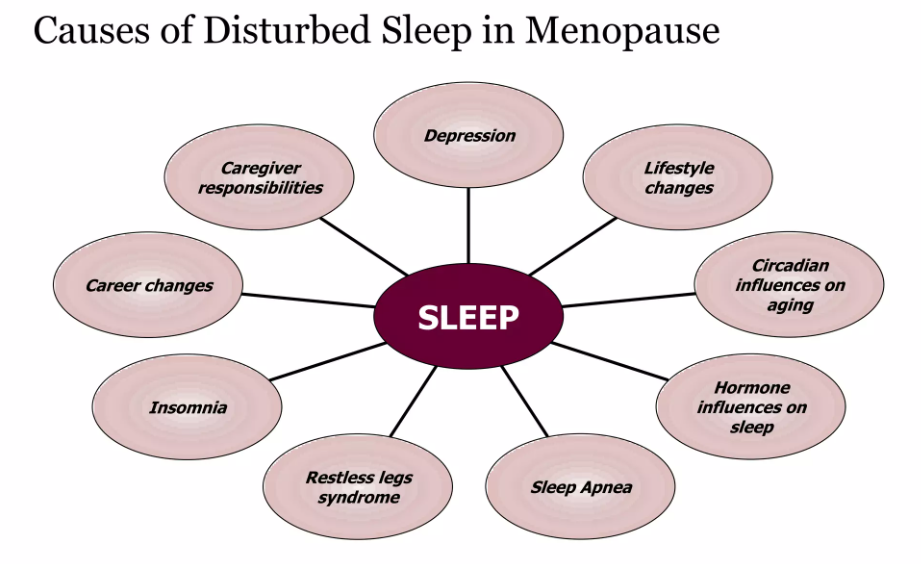 Sleep in women across life span
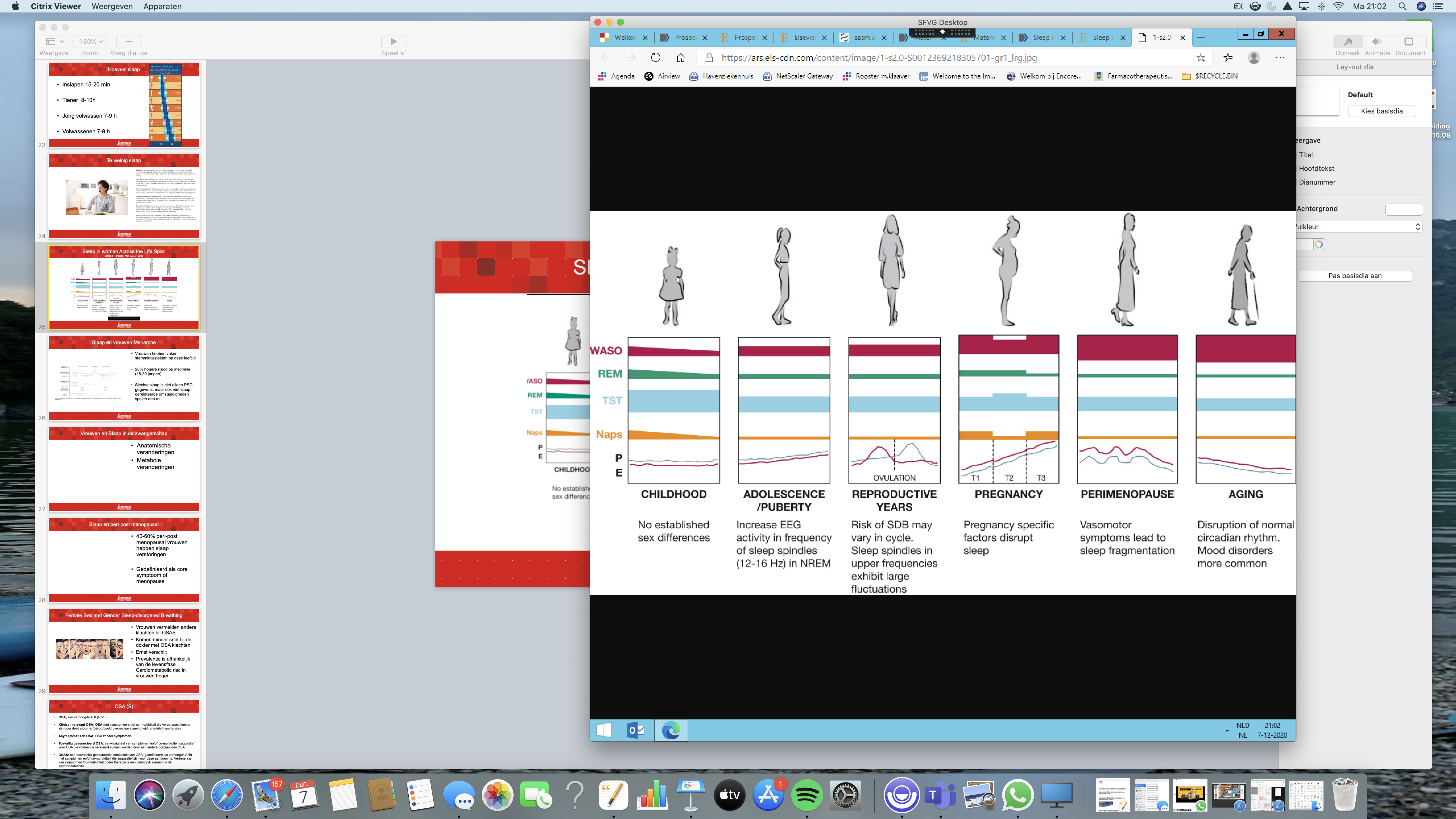 Pengo M et al Chest 2018;154(1):196-206
Disturbed sleep
Problem to initiate sleep
Problem to maintain sleep
Early awakening

“Insomnia”
Hypersomnia
Parasomnia
+
At least  1 of the following  characteristics of  disturbance during the daytime related to nocturnal problems: 
	A  Fatigue or malaise; 
	B  Disturbed attention, concentration, memory;               social;  professional or poor performance at school; mood disturbances;  daytime sleepiness;
	less energy and motivation.
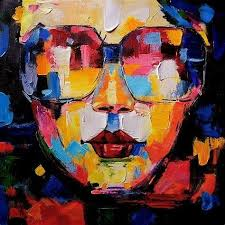 Disturbed sleep (insomnia)
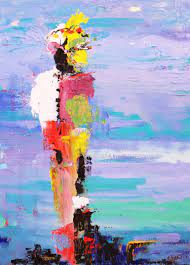 At least 3 poor nights per week
Present during at least 3 months
Prevalence of insomnia with ageing
About 50% of elderly people report insomnia and global dissatisfaction about their sleep quality
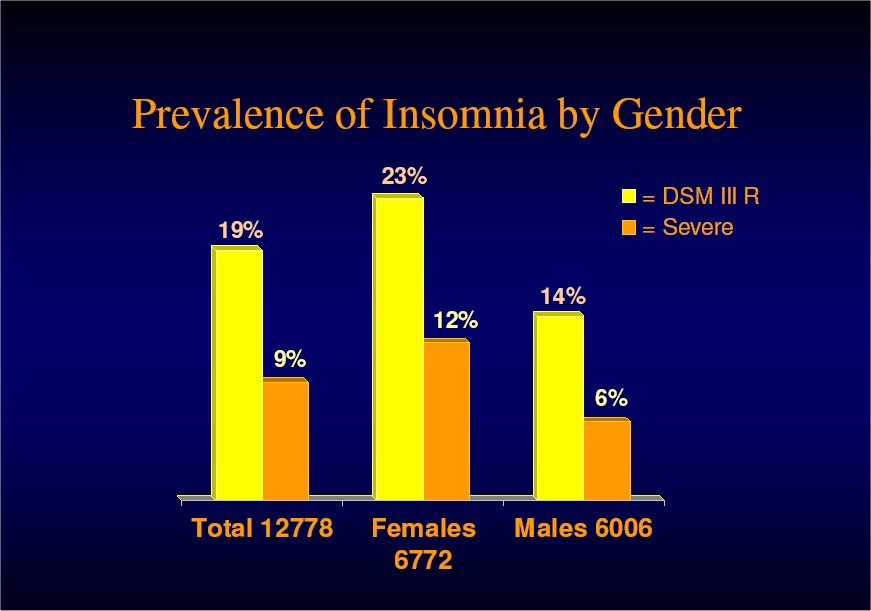 Disturbed sleep (insomnia)
Prevalence higher in ♀

♂ after stroke have more often insomnia

Insomnia often procedes cardiac events in ♀ 48% 

♂ with insomnia lose 3,84 yrs CVD free survival compared to 1,43 yrs in ♀

After COVID infection ♀ demonstrate more insomnia complaints
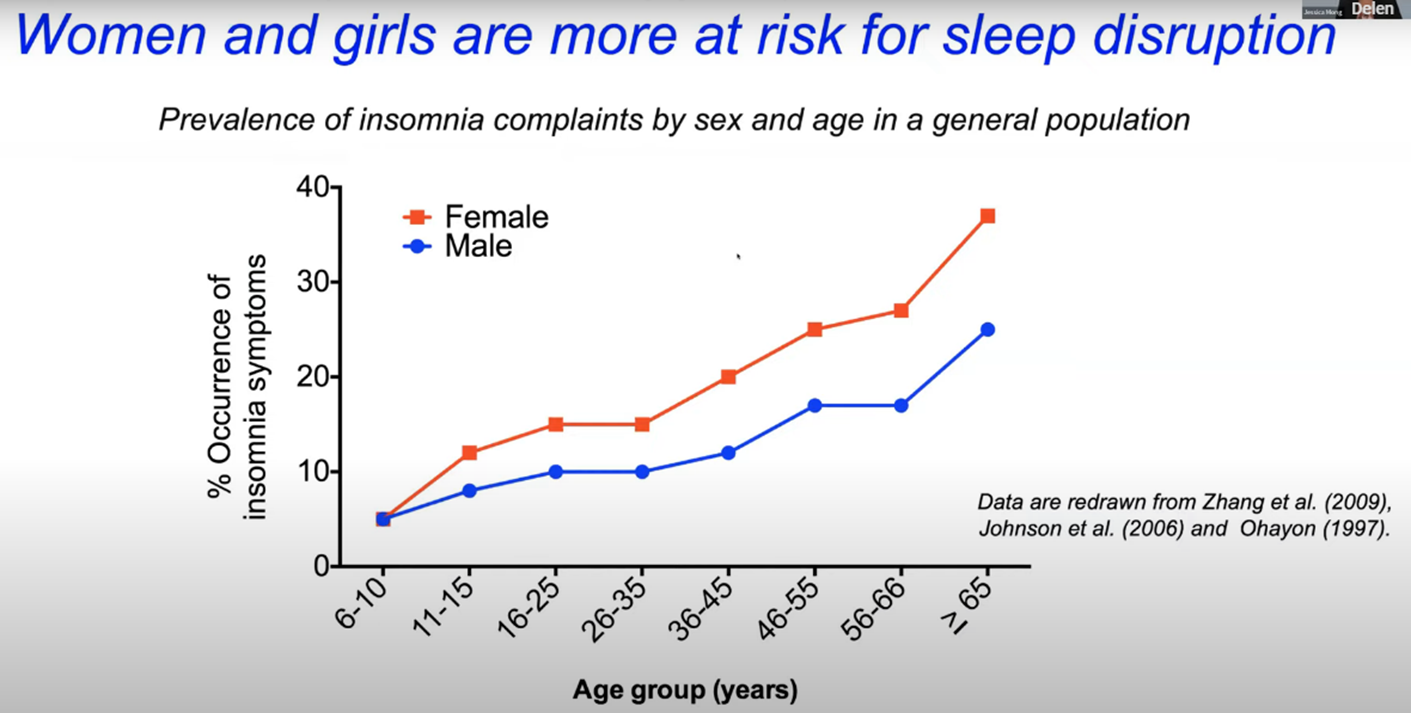 Sex Differences in Insomnia and circadian Rhythm Disorders: A systematic review. Pajediene E et al, Medicina 2024; 60(3):474
Disturbed sleep: women and circadian rythms
Normal average cycle length of circa 24h, but shorter in women

Melatonin rythm and body temperature different compared to  ♂

Women have more cognitive impairment if disturbance of the circadian rythm

Women have more often complaints if shift work or jetlag
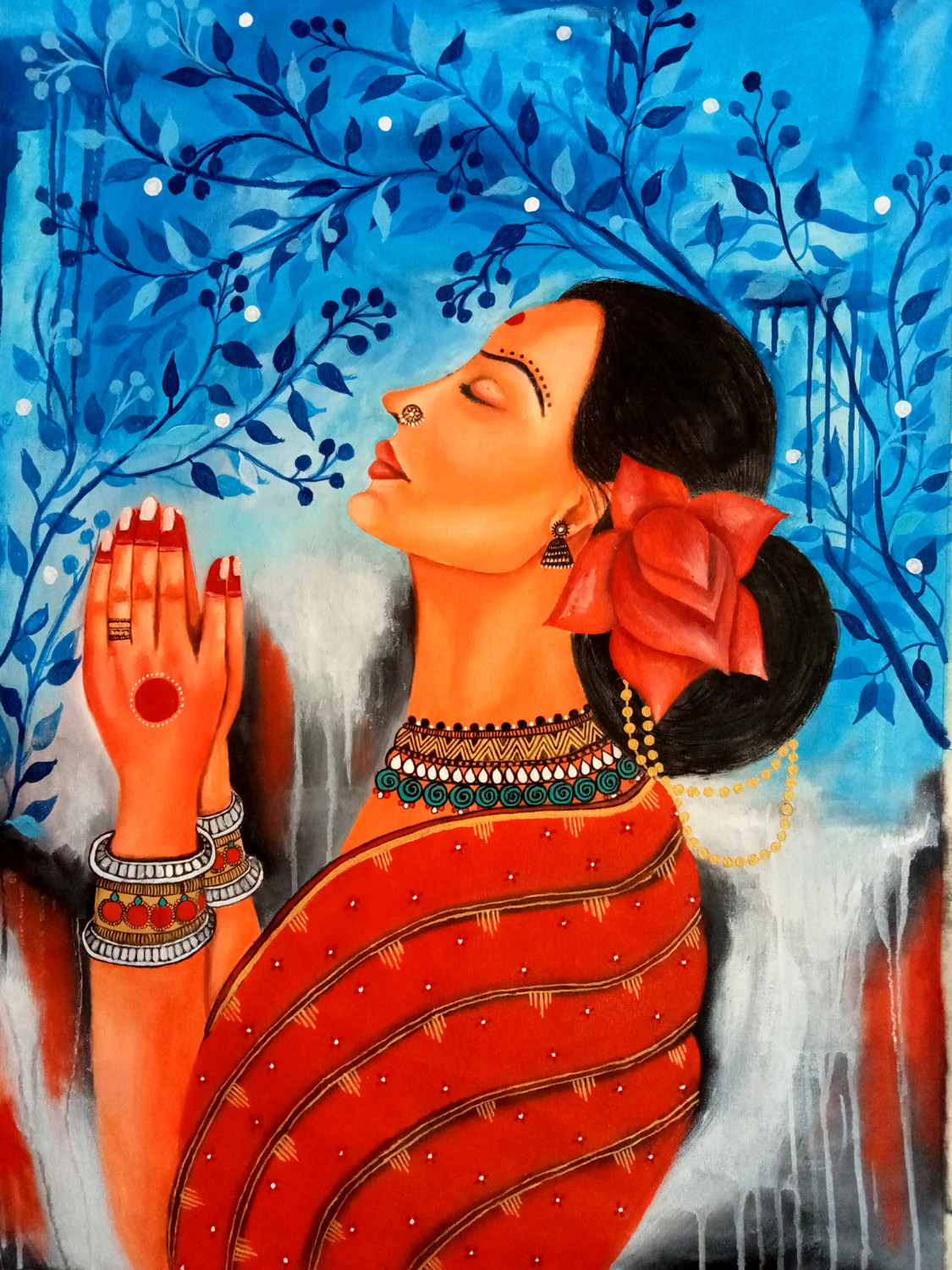 Santhi N et al Proc Natl Acad Sci USA 2016;113(19):E2730-9                                                                                                  Spitschan M et al Elife 2022;11:e65419
Conclusions
Sleep quality changes  during life span
Differences between men and women already present in early years
Sleep in women is like women: very complex
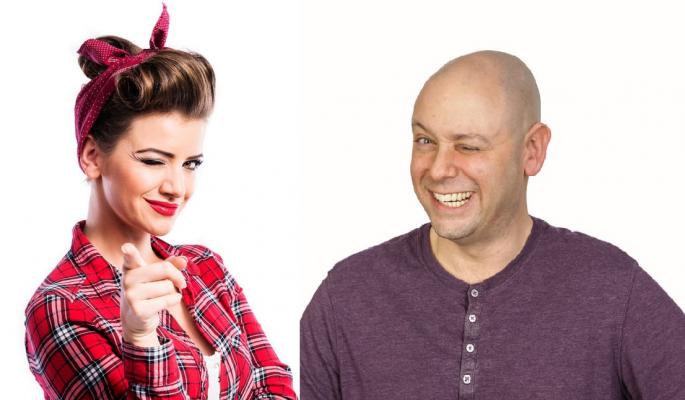 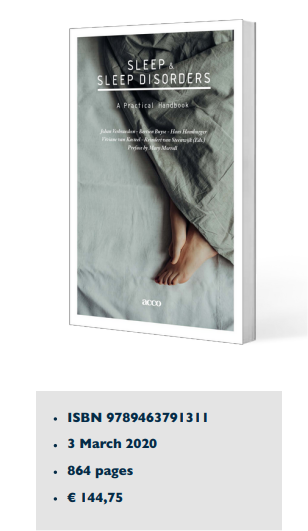 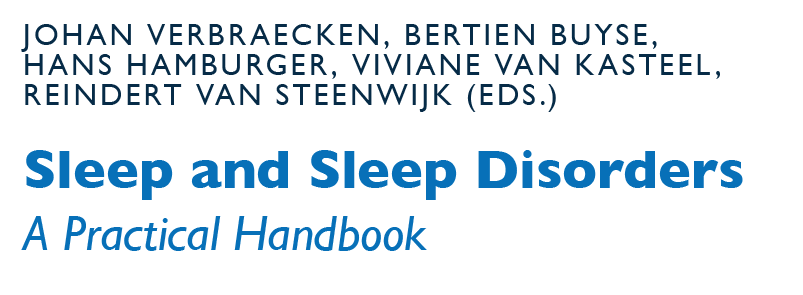 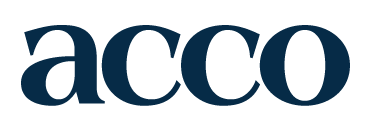 www.acco.be/sleep
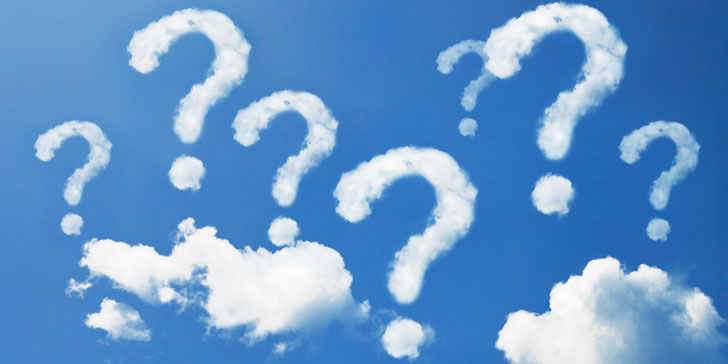 36
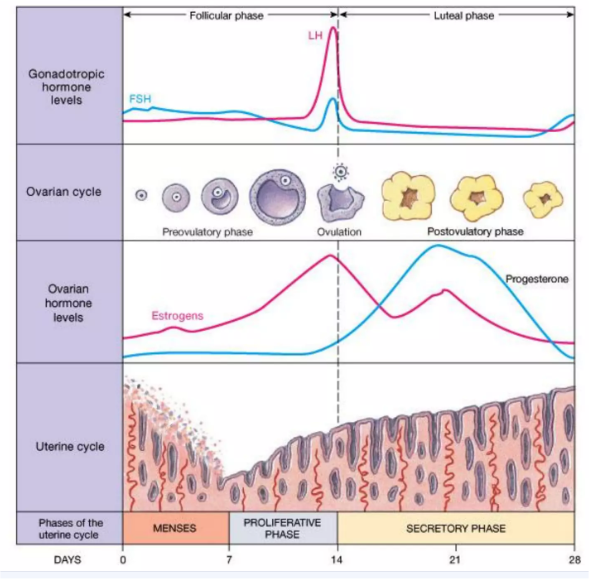